DNS Sinkhole
What Is It & How Does It Work?
What Is DNS?
name.example
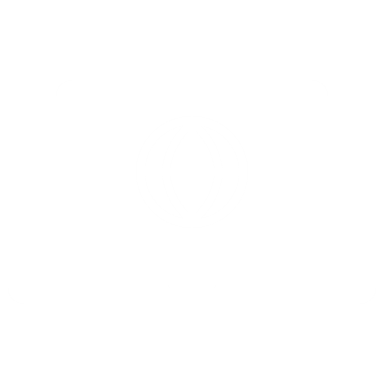 Connect to 1.1.1.1
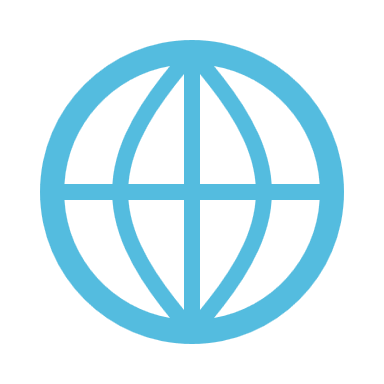 1.1.1.1
Where is name.example?
1.1.1.1
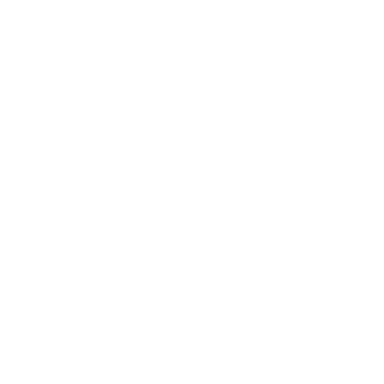 DNS Server
[Speaker Notes: DNS stands for "Domain Name Service."

To understand the Domain Name Service, you need to recognize two things: 1) computers communicate with one another using numerical identifiers (a.k.a an IP address), and 2) human readable addresses like "name.example" are more intuitive and easier to remember. The Domain Name Service is the system that translates human readable addresses like "name.example" to an IP address like "1.1.1.1". Think of it as a phone book that a computer can utilize to reach the websites the users want to browse.

When a user wants to connect to "name.example," their web browser sends a query to the configured DNS server to find its IP address. The DNS server keeps a cache of requests like this, and if it finds a match it will return the IP address. From there, the web browser sends a request to establish a connection with the website. If the DNS server doesn't have name.example in its database, it will forward the request to the next DNS server in the chain, and then cache the returning result.]
DNS Sinkholing
name.example
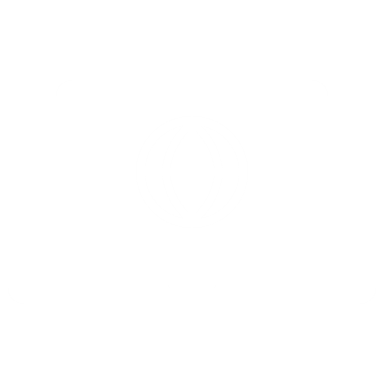 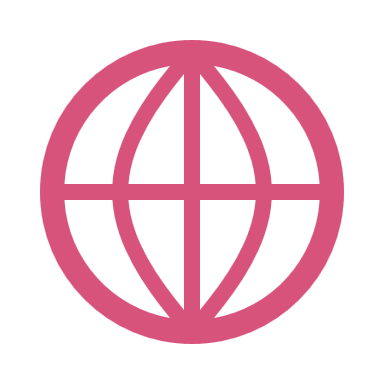 Connect to 
2.2.2.2
1.1.1.1
Where is name.example?
2.2.2.2
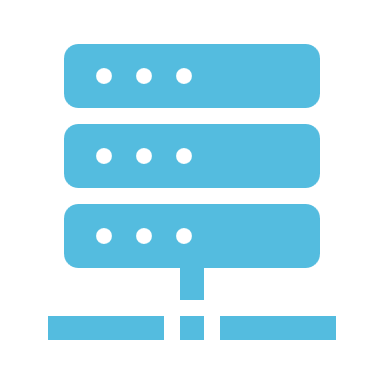 2.2.2.2
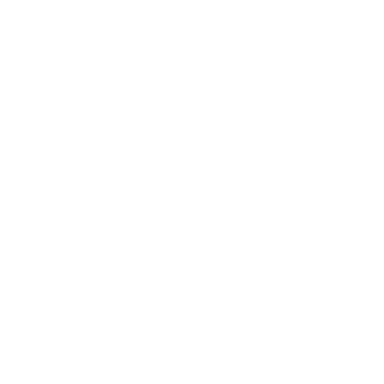 DNS Server
[Speaker Notes: A DNS Sinkhole, also referred to as Blackhole DNS, is a configuration where the DNS server provides a false result for a domain name. This can be very useful in cases where the user is attempting to connect to a known malicious website or may be infected as part of a botnet. There are several ways to create a DNS sinkhole: DNS sinkholing can be a security feature on some firewalls or proxies, but it can also be achieved by altering the host file on the client machine. Some ISPs and domain registrars may provide this service to protect their clients. The result of any of these methods is that the request for the original website is diverted to another, often a controlled IP address for security analysis.

Let's look at a case where the name.example domain is known to be malicious. An ISP administrator has configured one of their high-level DNS servers to provide DNS sinkholing, and have included name.example as one of the websites to be sinkholed. Now when the client computer queries the DNS server for the IP address of name.example, the DNS server returns a false result. The client computer connects to the sinkhole at 2.2.2.2 rather than name.example at 1.1.1.1.]
Applications for dNS Sinkholing
Blocking drive-by downloads
Blocking ads
Blocking botnet C&C traffic
[Speaker Notes: DNS Sinkholing has several applications for which it proves useful.

First, blocking drive-by downloads. A drive-by happens when an attacker has infected a legitimate website with malicious hidden link that forces the user's browser to download and execute malicious code without their knowledge or permission. All it takes to become infected is to access the website in question. DNS sinkholing can block the malicious hidden link and protect the client computer from becoming infected by a drive-by download.

DNS Sinkholing can also be effective at blocking ads, adware, spyware, and other unwanted traffic by redirecting that traffic elsewhere.

And lastly, it can be used to block command & control traffic for botnets. If a computer is infected, it will try to connect to a C&C server for further malicious commands. By using a DNS Sinkhole to redirect traffic, the connection is never established. An organization can not only prevent the botnet from infecting more systems, but they can also consult system logs and identify the infected machines trying to make C&C connections.]
Summary
DNS – Domain Name Service
DNS Sinkhole – DNS configuration to return a false result
Applications – Block malware, ads, and botnet C&C traffic
[Speaker Notes: So to summarize this presentation on DNS Sinkholes:

DNS is the Domain Name Service, the system responsible for translating human-readable domain names like name.example into IP addresses like 1.1.1.1.

A DNS Sinkhole is a configuration where a DNS query returns a false result. Instead of mapping name.example to the IP address 1.1.1.1, it tells the client name.example is at 2.2.2.2. 

DNS sinkholing has several security applications – blocking known malicious sites, malware distribution, ads and spyware communications, and botnet command & control traffic. In addition to protecting users, DNS sinkholes can be used by an organization to identify infected machines attempting to reach malicious servers.]